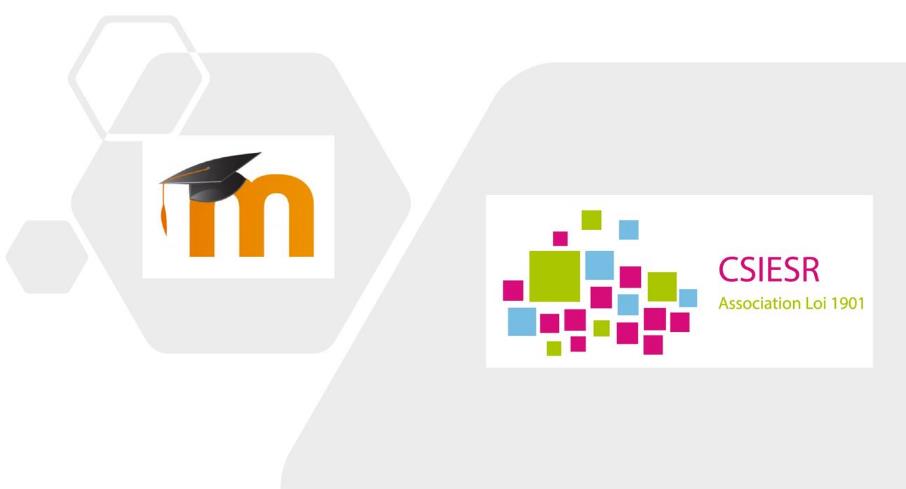 Moodle
Ses communautés
Son évolution (3.5  3.8)
Son optimisation (aperçu)
Ses usages mutualisés (aperçu)
05/02/2020
Paris
Luiggi Sansonetti
SARL Luiggi Sansonetti - LCMS
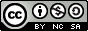 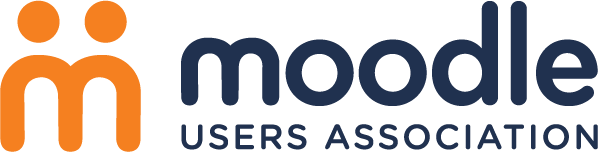 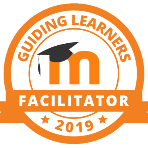 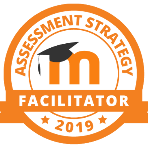 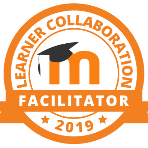 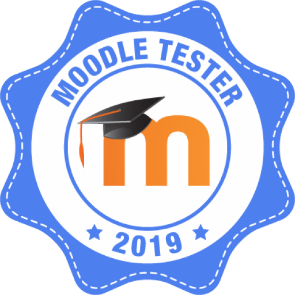 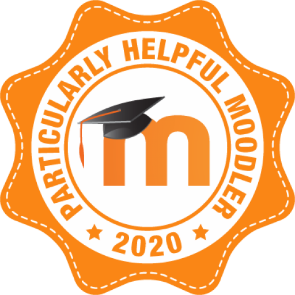 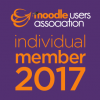 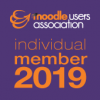 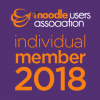 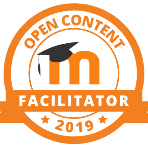 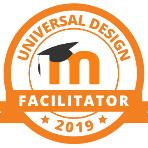 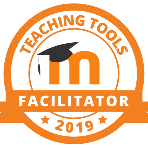 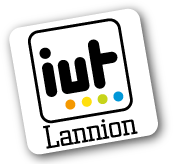 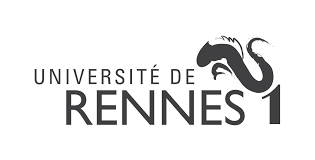 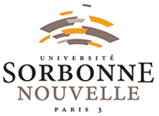 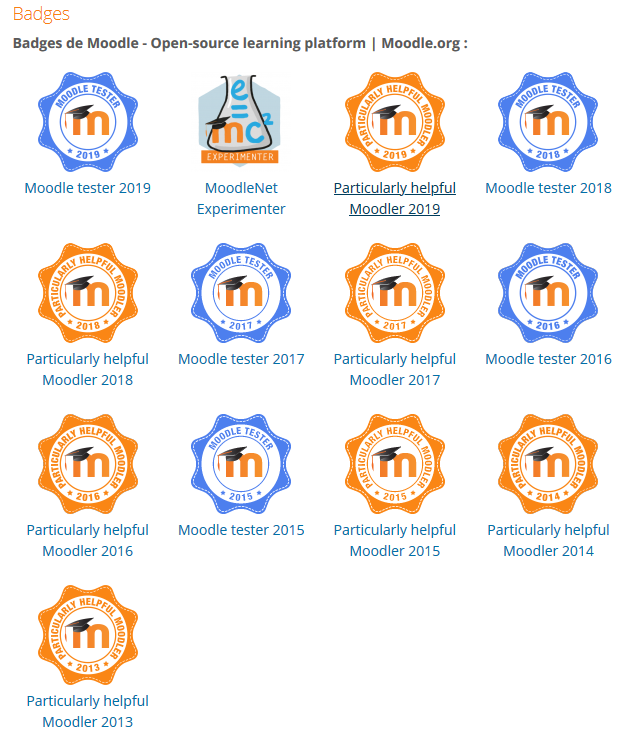 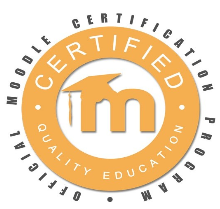 Qui suis-je…
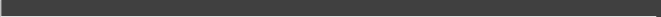 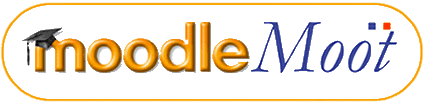 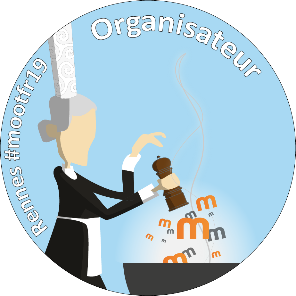 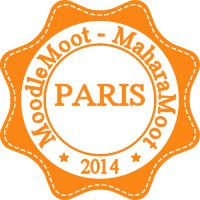 SARL Luiggi Sansonetti - LCMS
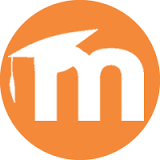 Martin DOUGIAMAS
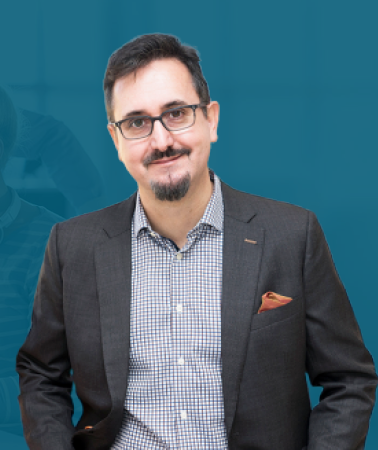 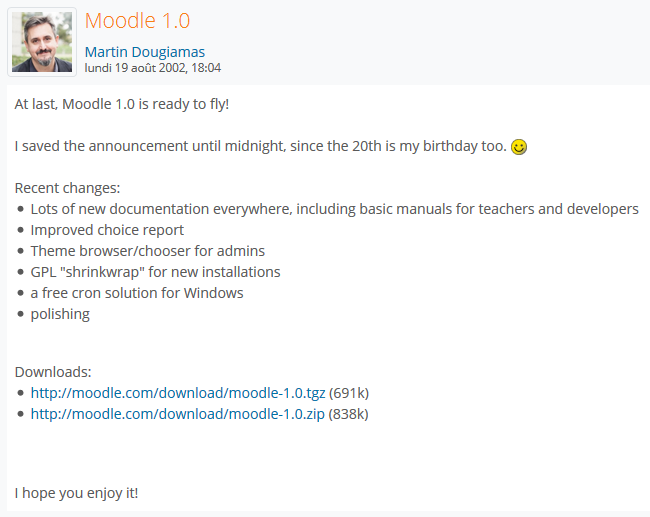 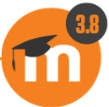 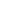 SARL Luiggi Sansonetti - LCMS
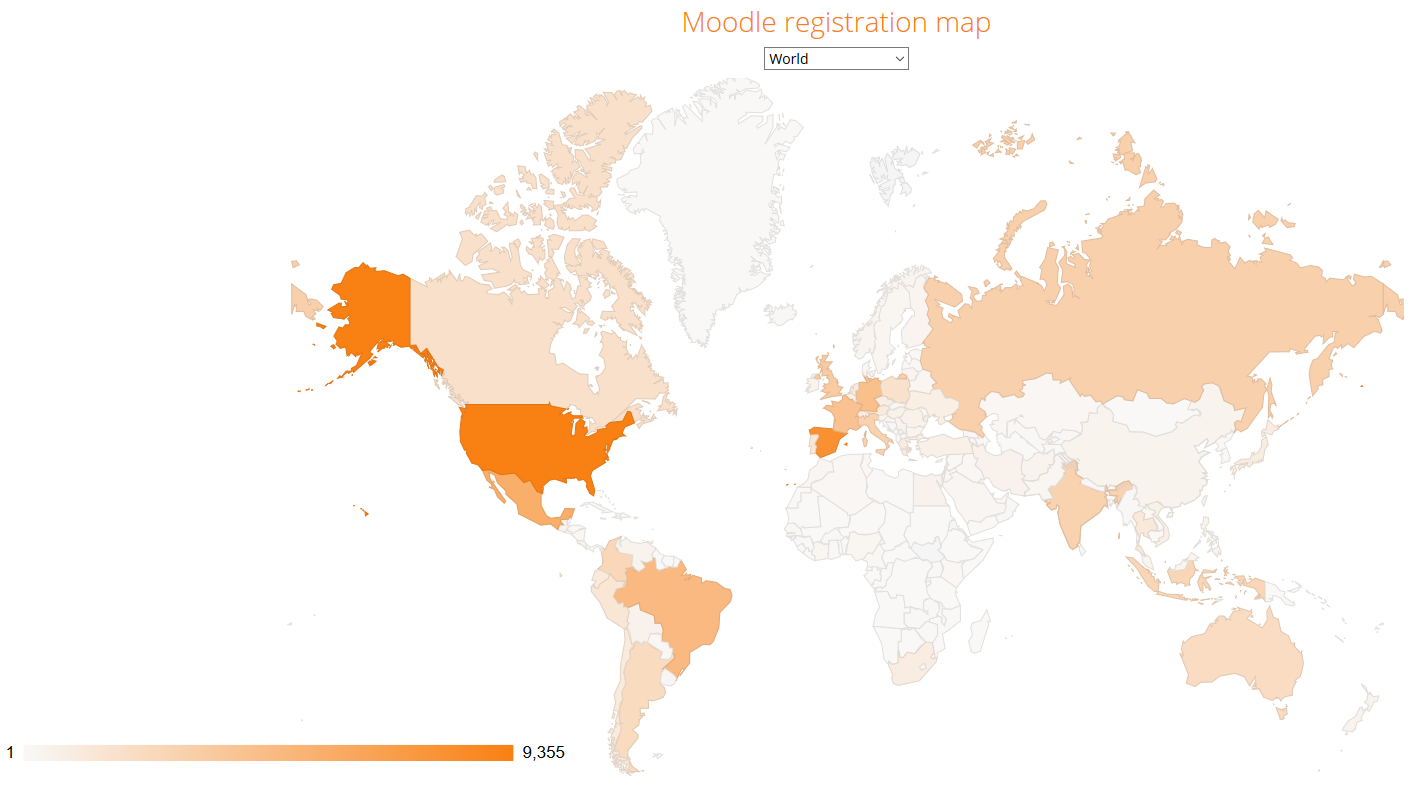 SARL Luiggi Sansonetti - LCMS
Sommes-nous seuls ?
…
SARL Luiggi Sansonetti - LCMS
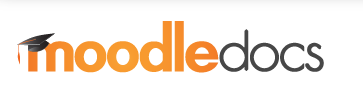 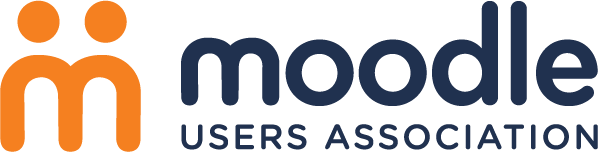 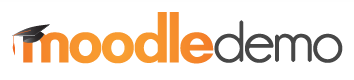 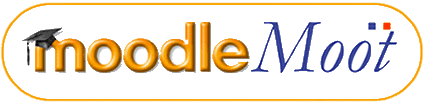 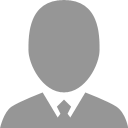 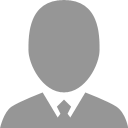 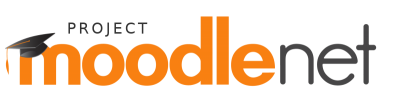 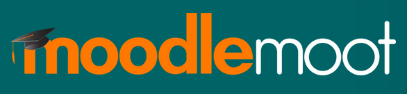 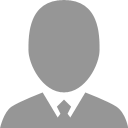 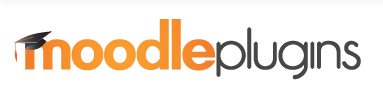 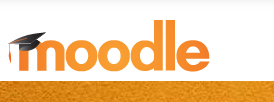 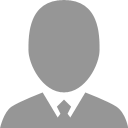 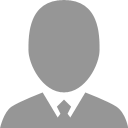 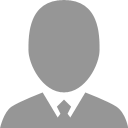 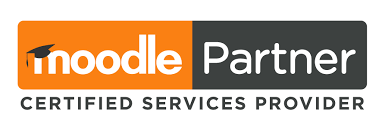 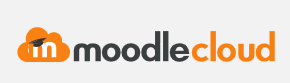 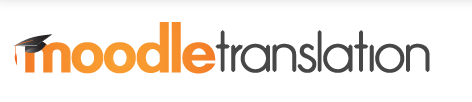 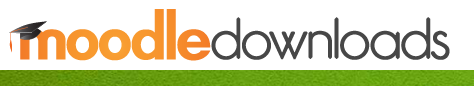 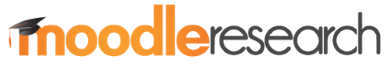 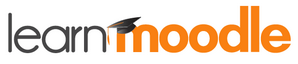 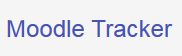 SARL Luiggi Sansonetti - LCMS
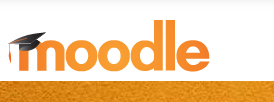 https://moodle.org/course/view.php?id=20
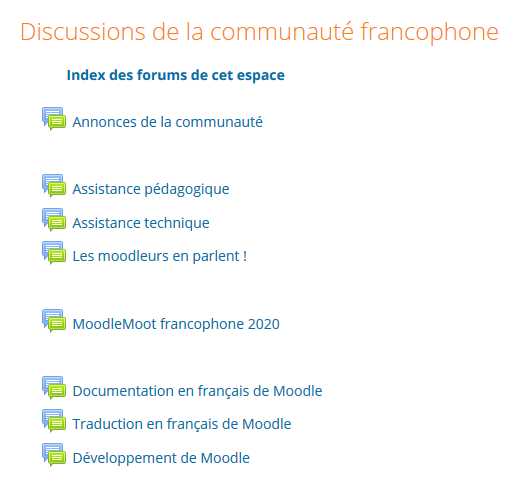 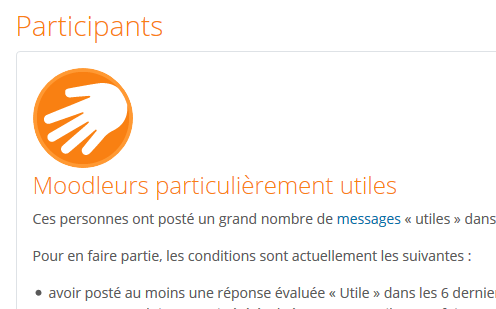 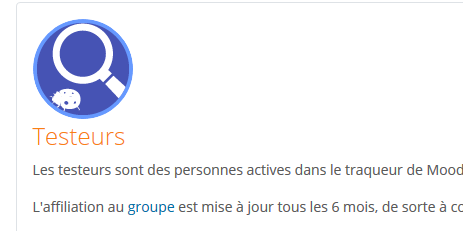 14 personnes
35 personnes
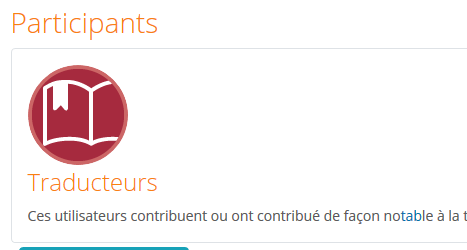 18 personnes
SARL Luiggi Sansonetti - LCMS
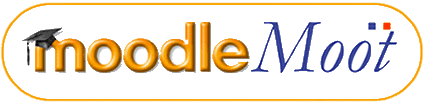 Membres actuels du CA :
 
Yann Bergheaud (Organisation MootFr17)
Paula Caterino (Membre fondateur, Organisation MootFr10)
Jérôme Demiaux (Membre fondateur)
Lionel Fandeur (Organisation MootFr15 & MootFr20)
Dominique-Alain Jan (Trésorier, Membre fondateur)
Jean-Yves Jeannas (Membre fondateur)
Bernard Layan (Organisation MootFr13)
Nicolas Martignoni (Président, Membre fondateur)
Philippe Neyt (Organisation MootFr18)
Luiggi Sansonetti (Organisation MootFr14 & MootFr19)
Thierry Spriet (Membre fondateur, Organisation MootFr12)
Séverin Terrier (Membre fondateur)
Nicolas Thorel (Secrétaire, Membre fondateur, Organisation MootFr10)
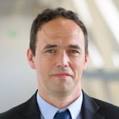 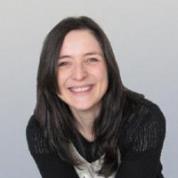 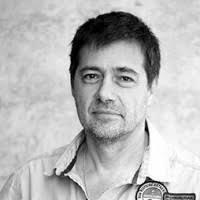 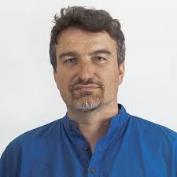 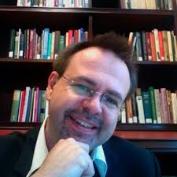 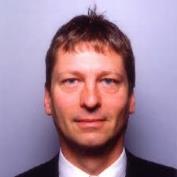 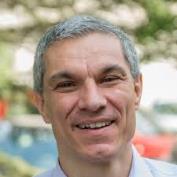 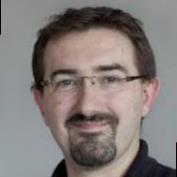 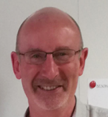 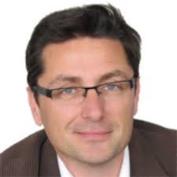 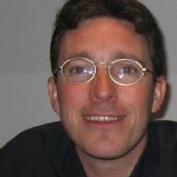 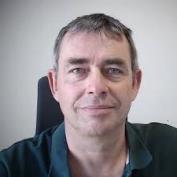 Association de loi 1901 créée en 2013
SARL Luiggi Sansonetti - LCMS
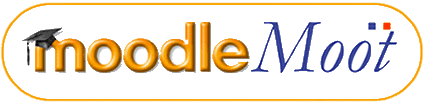 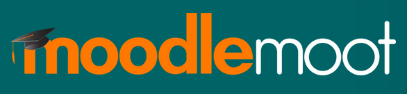 8 – 10 Juillet 2020
TOURS
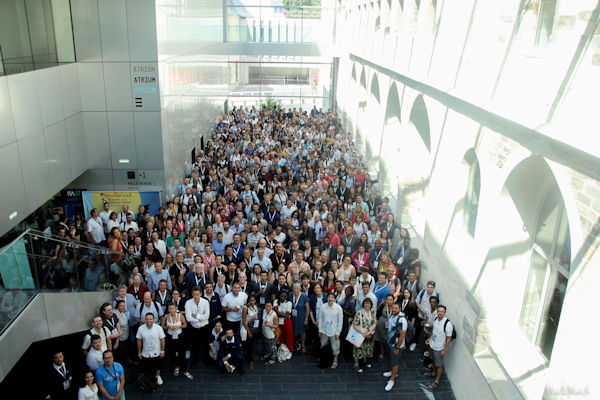 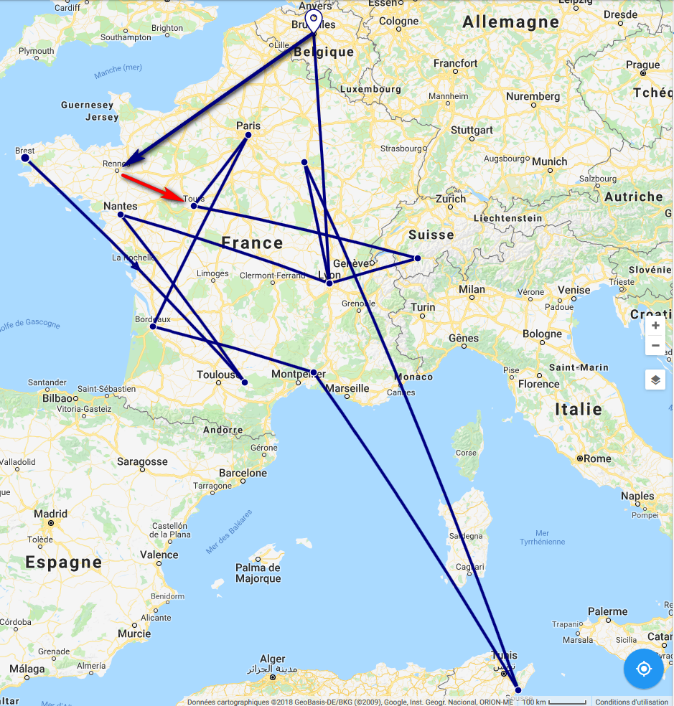 SARL Luiggi Sansonetti - LCMS
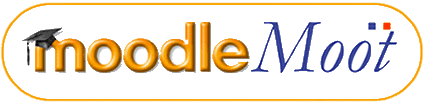 Missions :

Garantir le bon déroulé des conférences francophones annuelles MoodleMoot-FR

Garantir la mémoire des conférences francophones

Participer au développement de Moodle

Fédérer les groupes d’utilisateurs francophones
Perspectives 2020
 
Mise en place d’une adhésion individuelle et institutionnelle

Participations à des conférences, séminaires sur l’éducation et les logiciels libres

Mise en place de la badgification des membres et des Moodleurs (open recognition…)

Mise à disposition d’un e-portfolio pour les membres et la communauté francophone

Aide au développement de plugins locaux
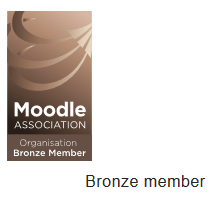 SARL Luiggi Sansonetti - LCMS
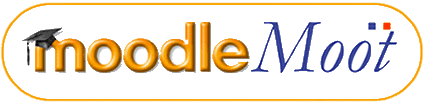 Prochaines actions :
 
Organisations de Journées Thématiques Moodle (les Jt’M)
Administration
Développement
Traduction

Liens plus actifs avec les universités et établissements utilisant Moodle (mise en réseau…)
Enquête sur les usages de Moodle et des plugins

Mise à disposition d’un dépôt Git pour le partage de codes et plugins
Diffusion
Amélioration
Collaboration
SARL Luiggi Sansonetti - LCMS
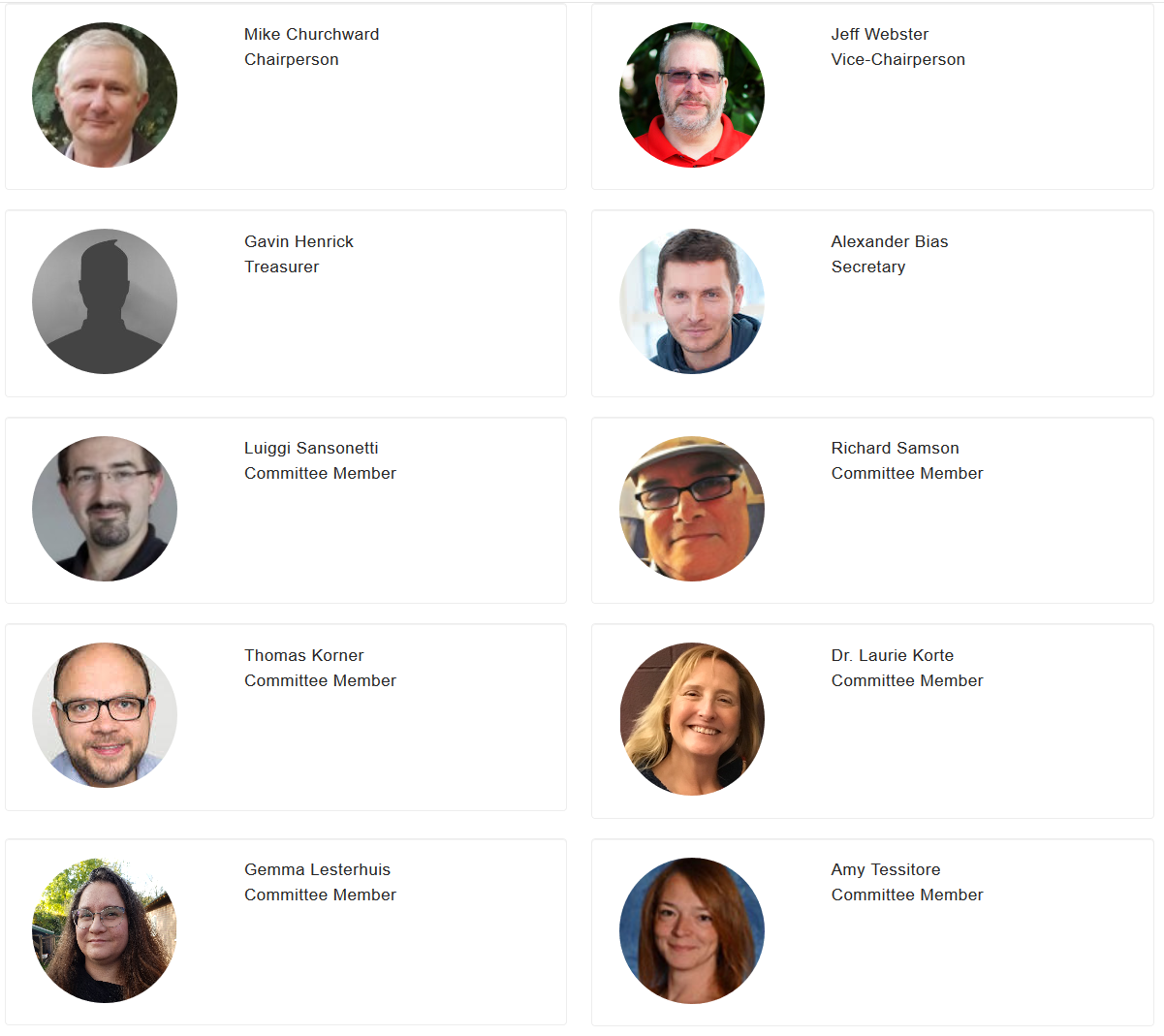 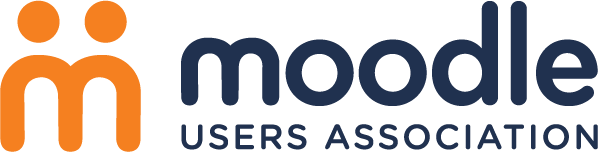 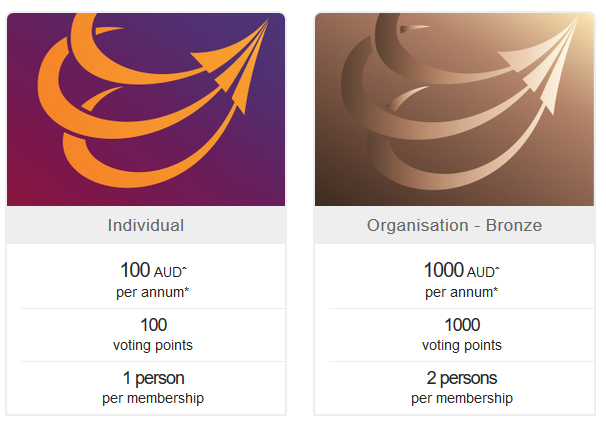 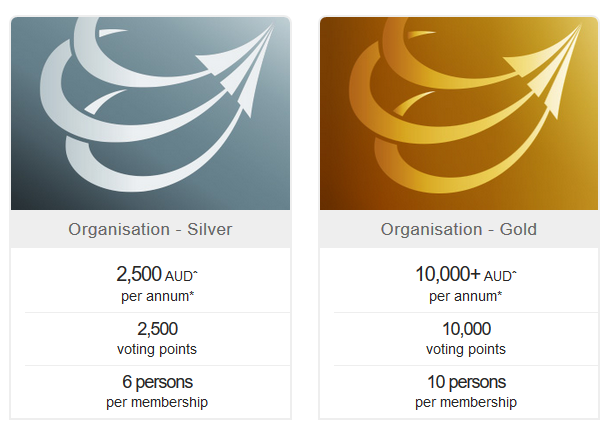 SARL Luiggi Sansonetti - LCMS
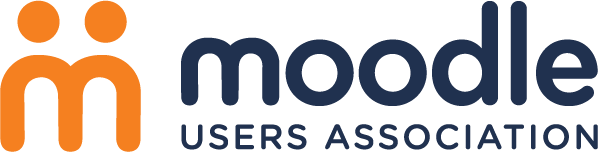 https://moodleassociation.org/
Objectif
Permettre à la communauté mondiale de déterminer les nouvelles fonctionnalités dans le core

Exemple :
la corbeille (3.1)
le nouveau tableau de bord (3.3)
le nouveau calendrier (3.4)
la gestion étendue de la banque de questions (3.5)
l’amélioration des statistiques des questions aléatoires (3.6)
l’amélioration du nouveau tableau de bord (3.6)
l’amélioration du nouveau forum (3.7 et 3.8)
SARL Luiggi Sansonetti - LCMS
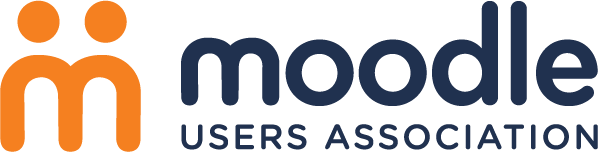 Prochainement :
3.9
Amélioration de la page des participants (filtres combinés)
Nouvelle interface utilisateur pour la copie des cours
4.0
Fonction de téléchargement des ressources pour les étudiants

4.1
À vous de proposer !
(jusqu’au 28 février)
SARL Luiggi Sansonetti - LCMS
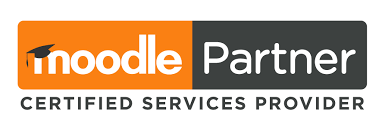 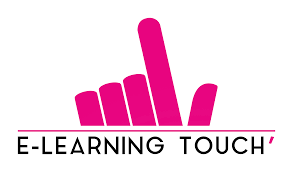 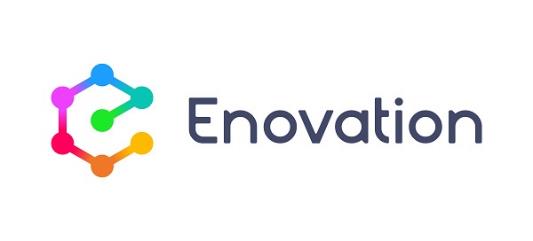 SARL Luiggi Sansonetti - LCMS
Les évolutions de Moodle
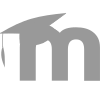 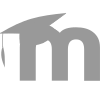 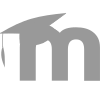 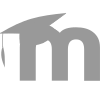 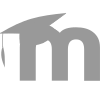 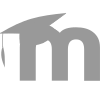 SARL Luiggi Sansonetti - LCMS
3.5 (mai 2018 – mai 2021)
Protection des données et politiques de site RGPD
Images de cours dans le tableau de bord
Enregistrement audio/vidéo depuis l’éditeur Atto
Recherche globale simple
Thème de cohorte
SARL Luiggi Sansonetti - LCMS
3.6 (décembre 2018 – mai 2020)
Tri et filtre dans le tableau de bord
Nouveaux blocs pour le tableau de bord (chronologie…)
Nouvelle messagerie interne
Cacher sa présence en ligne
Enregistrement audio/vidéo pour les feedback des devoirs
Gel de contexte
SARL Luiggi Sansonetti - LCMS
3.7 (mai 2019 – novembre 2020)
Refonte du forum (édition simplifiée, tris, favoris…)
Amélioration de la messagerie (groupes, brouillon, zone privée…)
Amélioration de la gestion des compétences
Champs de cours personnalisés
Gestion d’affichage et accès aux listes de cours
Nouveau framework pour les thèmes (Bootstrap 4)
Amélioration des analyses d’apprentissage
OpenBadges V2.0
SARL Luiggi Sansonetti - LCMS
3.8 (novembre 2019 – mai 2021)
Amélioration du forum (nouvelle vue, évaluation, rapports, export…)
Amélioration des filtres du tableau de bord (champs personnalisés…)
Intégration des ressources H5P (filtres, éditeur…)
Emojis
Gestion des groupes pour les badges
Amélioration de la gestion des utilisateurs (filtre, champs voulus…)
Amélioration des sauvegardes des cours (fichiers exclus…)
Dates relatives
SARL Luiggi Sansonetti - LCMS
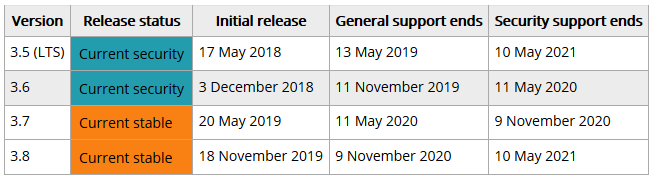 SARL Luiggi Sansonetti - LCMS
Optimisation fonctionnelle
L’administrateur, pièce maîtresse (mais pas que…)
SARL Luiggi Sansonetti - LCMS
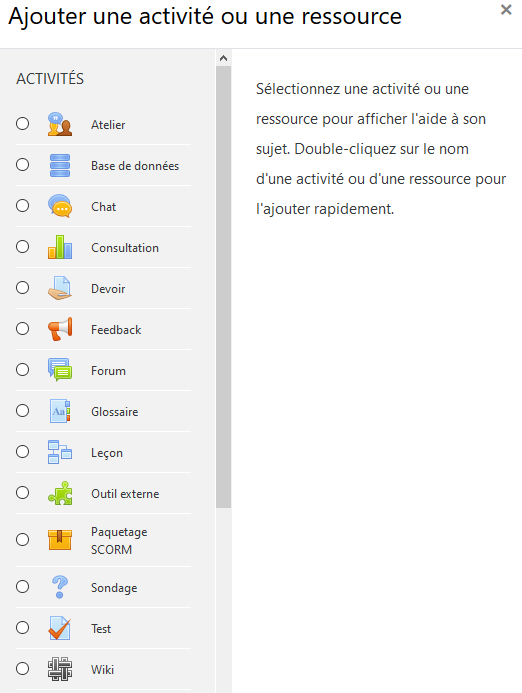 Activités
Forums
Forum collaboratif
Devoir
Remise de devoir
Dépôt de fichiers
Sondage
Question simple
Feedback
Enquête
Recueil des besoins
Test
Test de positionnement
Évaluation
SARL Luiggi Sansonetti - LCMS
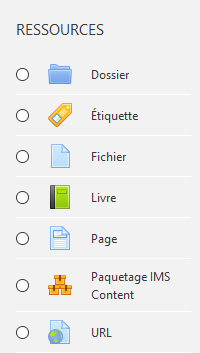 Ressources
Dossier
Par glisser-déposer
En mode Archive
Étiquette
À créer
Multimédia possible
Fichier
Par glisser-déposer
1 ou plusieurs
Lien
À créer
Page 
À créer
Multimédia possible
Livre
À créer
Ensemble de « pages »
SARL Luiggi Sansonetti - LCMS
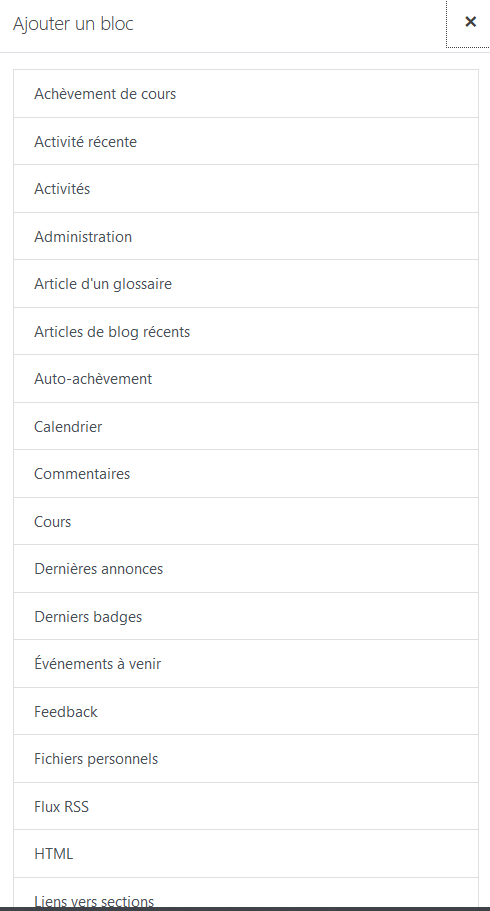 Blocs
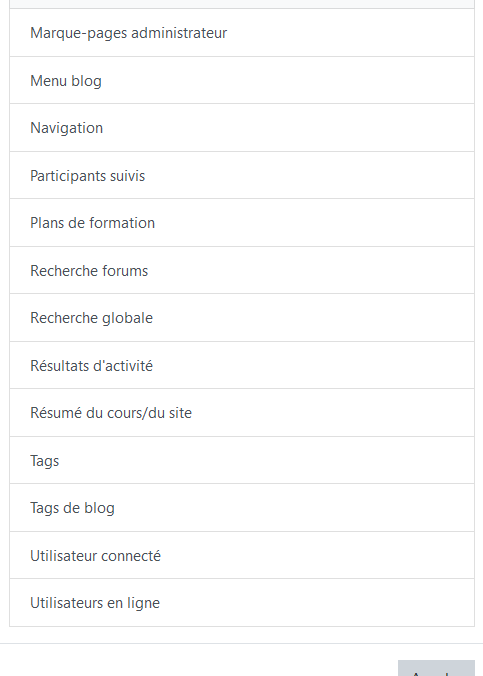 SARL Luiggi Sansonetti - LCMS
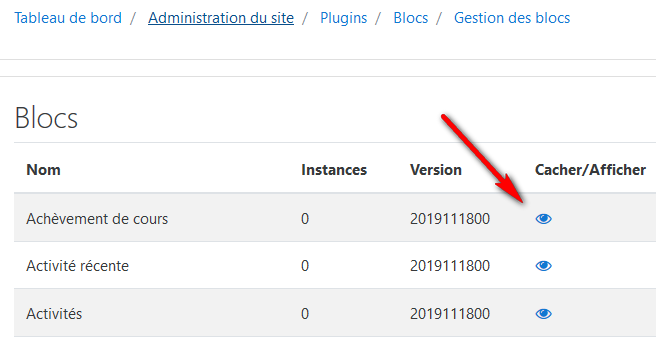 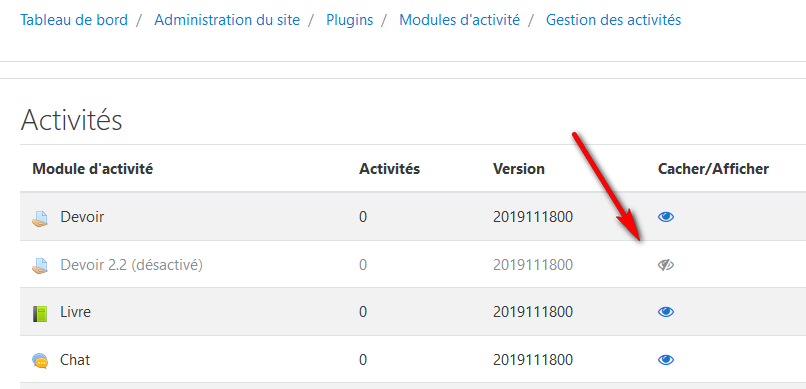 SARL Luiggi Sansonetti - LCMS
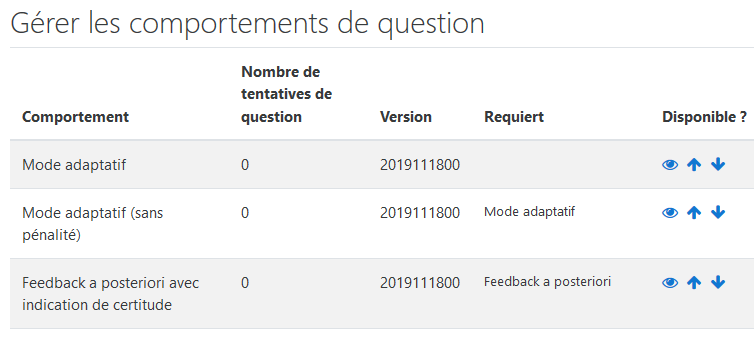 SARL Luiggi Sansonetti - LCMS
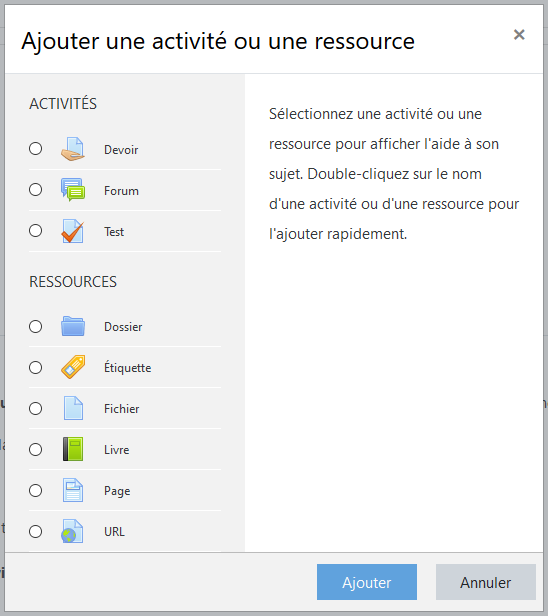 SARL Luiggi Sansonetti - LCMS
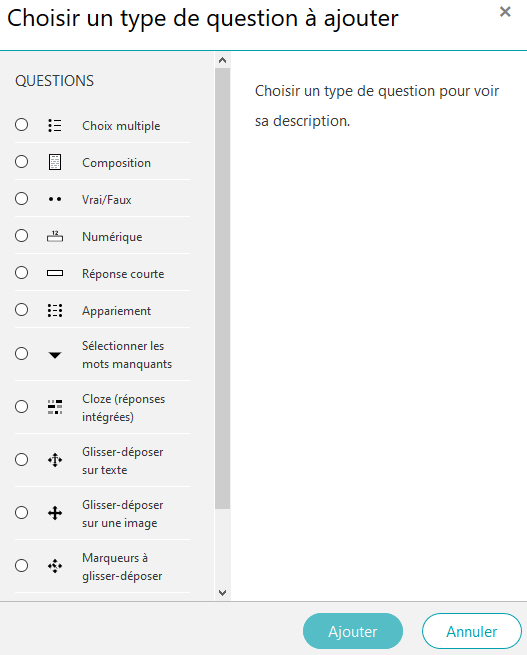 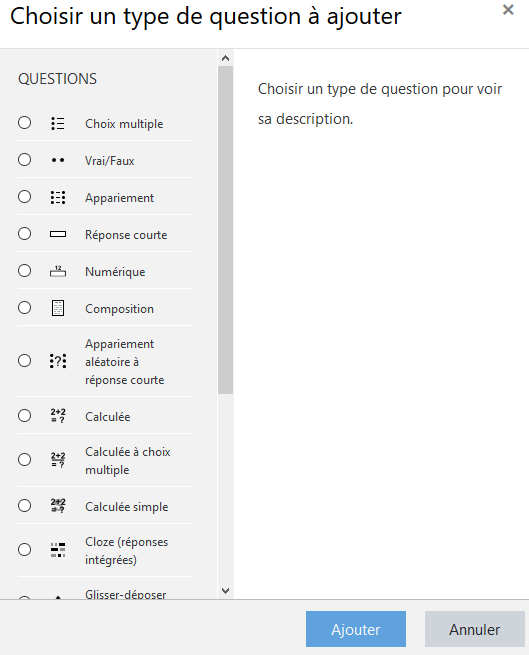 SARL Luiggi Sansonetti - LCMS
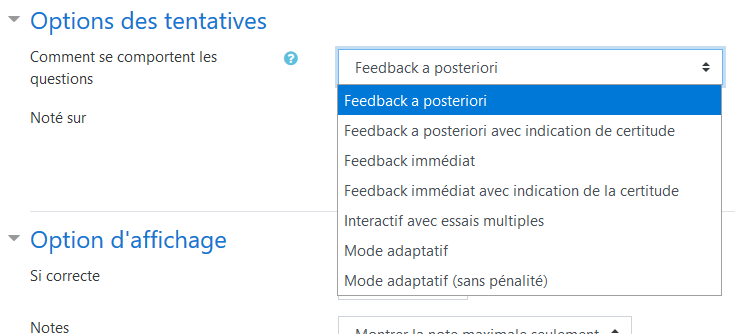 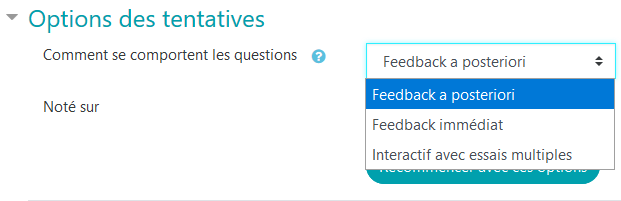 SARL Luiggi Sansonetti - LCMS
Que peut-on faire avec Moodle ?
Beaucoup beaucoup beaucoup beaucoup…
SARL Luiggi Sansonetti - LCMS
Liste non exhaustive du public…
Universités
Secondaires et Lycées
Écoles primaires
Rectorat et Académie
Business School
Entreprise
Organisme de formations
Groupe de travail
SARL Luiggi Sansonetti - LCMS
Liste non exhaustive…
Plateforme pour du présentiel enrichi
Plateforme de cours en ligne formation à distance
Plateforme pour enseignement hybride (présentiel et distance)
Plateforme de travail collaboratif
Plateforme d’échanges 
Plateforme de support de formations
Plateforme de catalogue de formations
Plateforme de ressources mutualisées
SARL Luiggi Sansonetti - LCMS
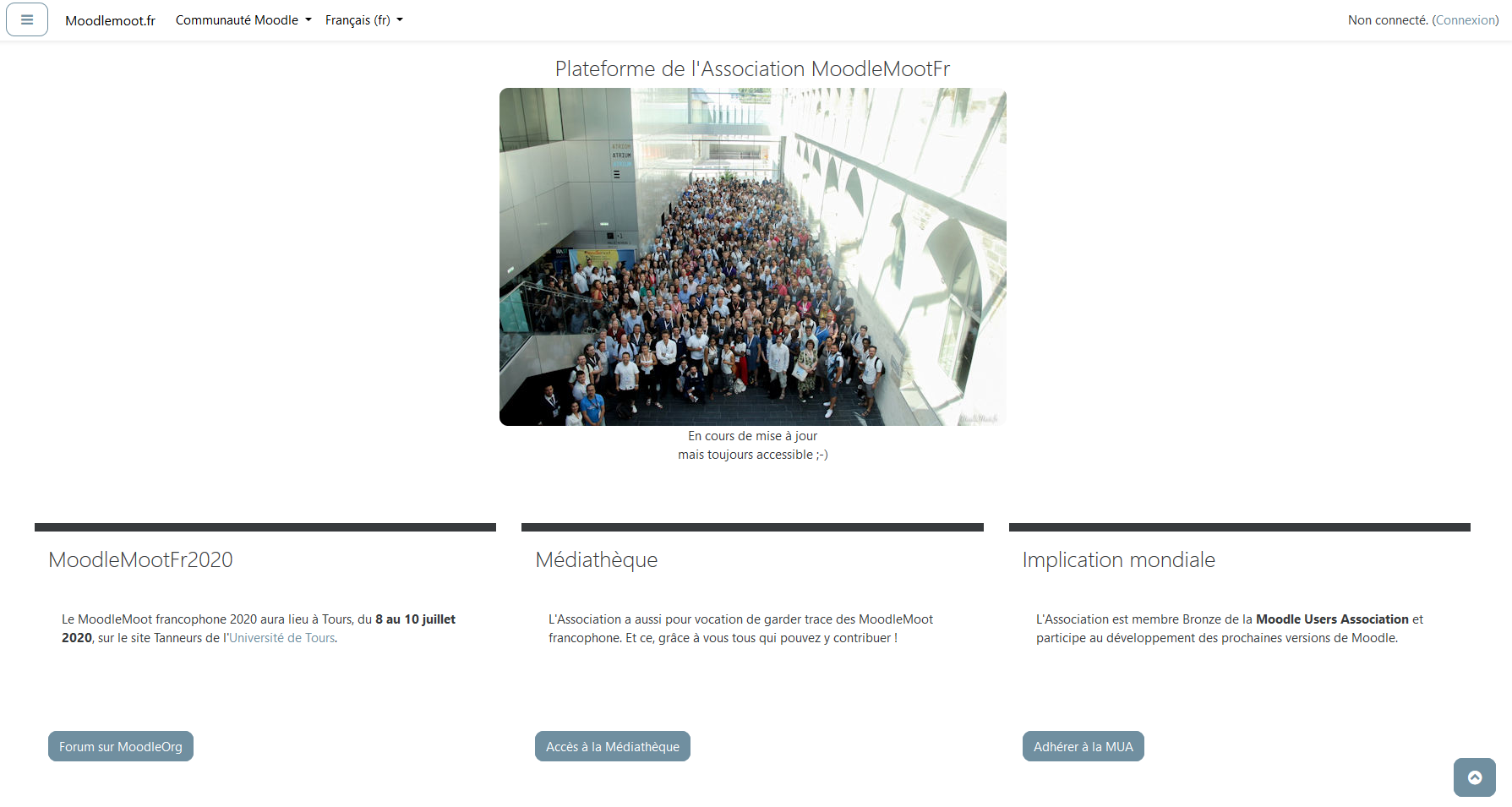 SARL Luiggi Sansonetti - LCMS
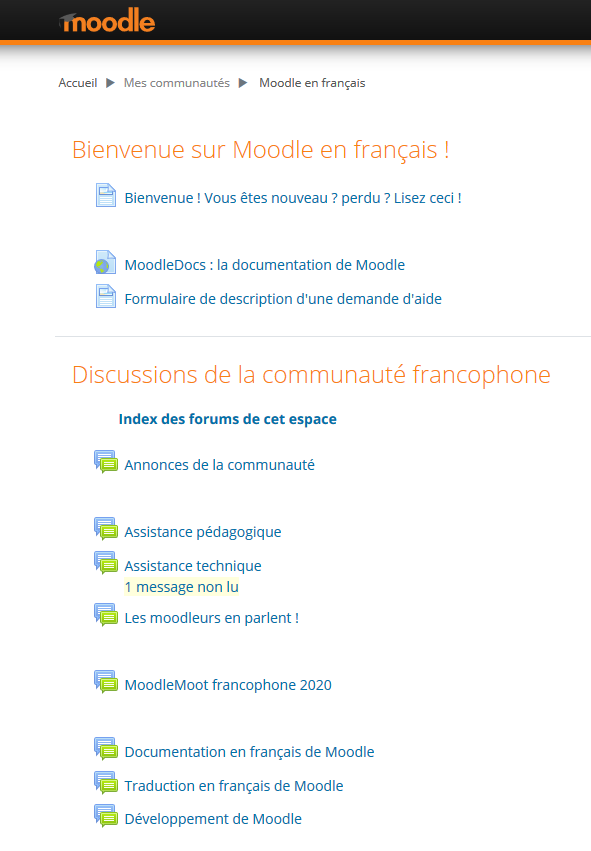 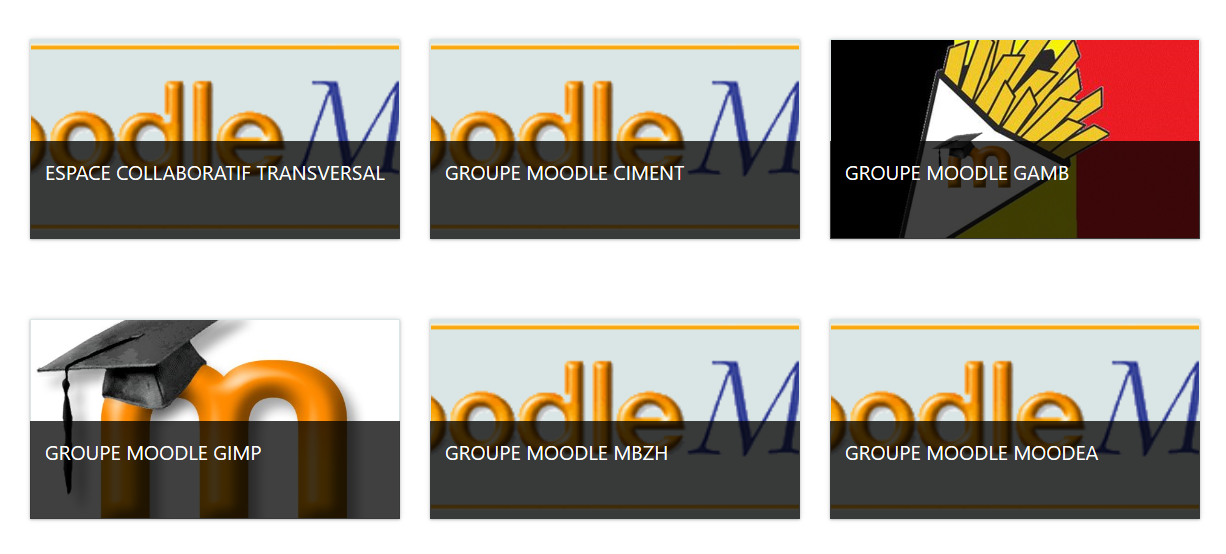 SARL Luiggi Sansonetti - LCMS
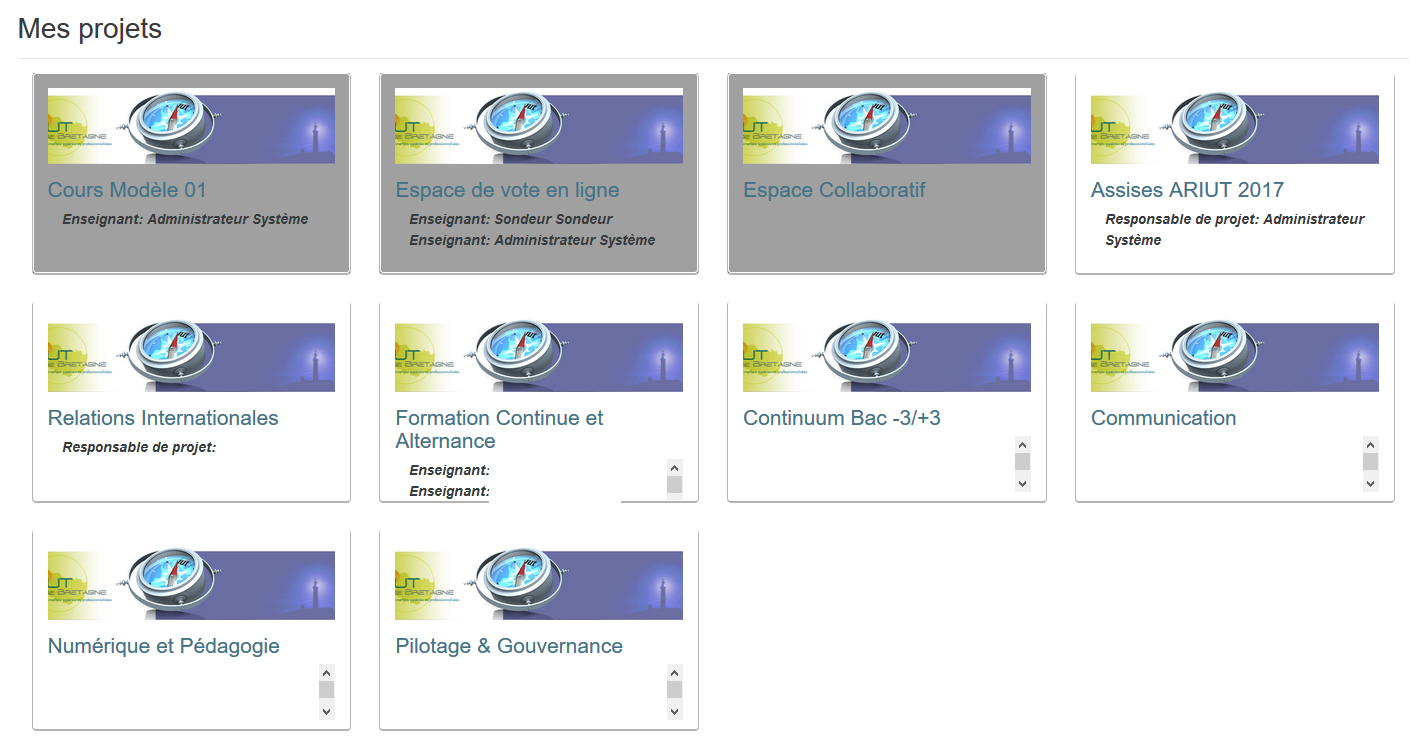 SARL Luiggi Sansonetti - LCMS
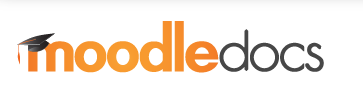 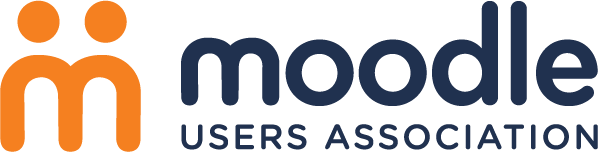 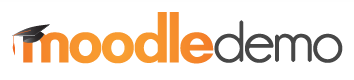 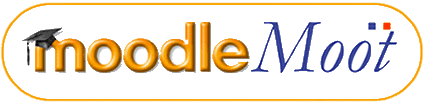 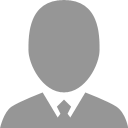 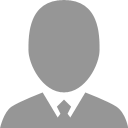 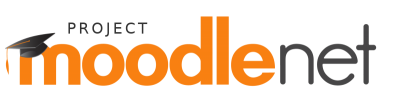 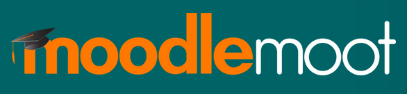 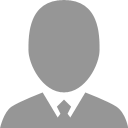 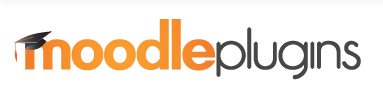 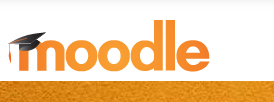 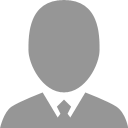 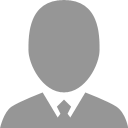 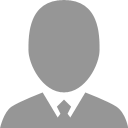 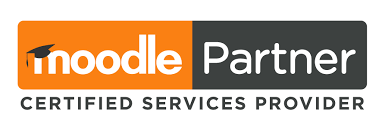 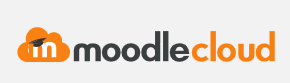 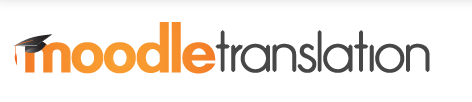 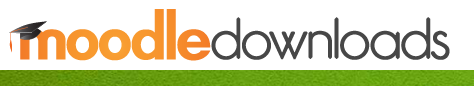 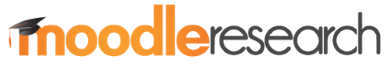 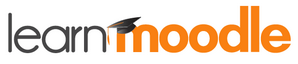 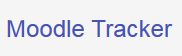 SARL Luiggi Sansonetti - LCMS
Des questions ?
Merci à vous
SARL Luiggi Sansonetti - LCMS
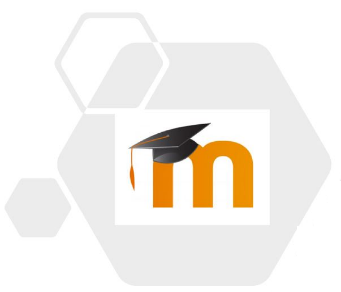 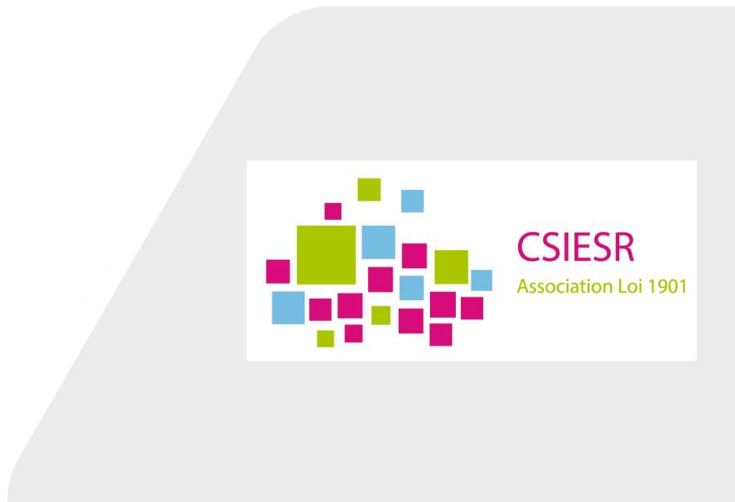 Moodle : Ses communautésSon évolution (3.5  3.8)Son optimisation (aperçu)Ses usages mutualisés (aperçu)
Luiggi Sansonetti
https://www.luiggisansonetti.fr/conseils
SARL Luiggi Sansonetti - LCMS